La Voix Passive
On utilise la voix passive quand le sujet subit l’action. 

Pour faire une phrase affirmative:

Le sujet
L’auxiliaire BE (conjugué)
Le Participe passé
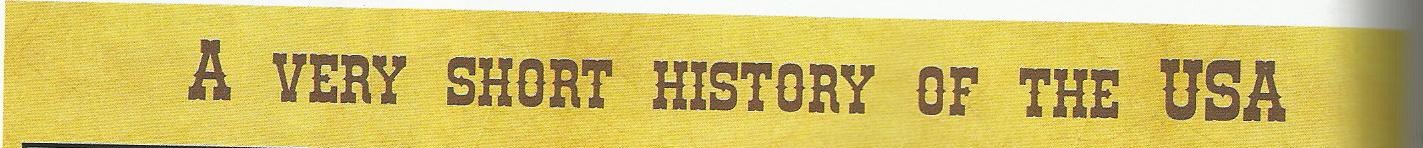 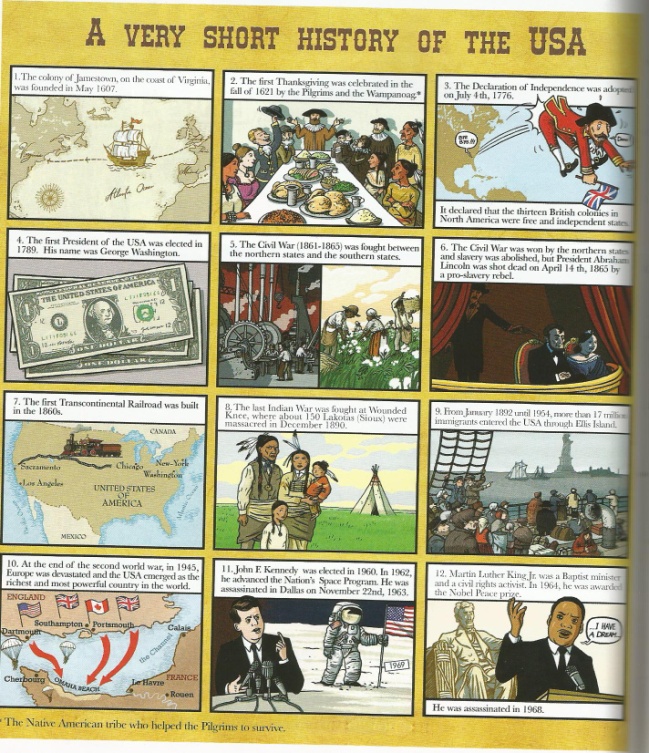 Les Questions à la voix passive
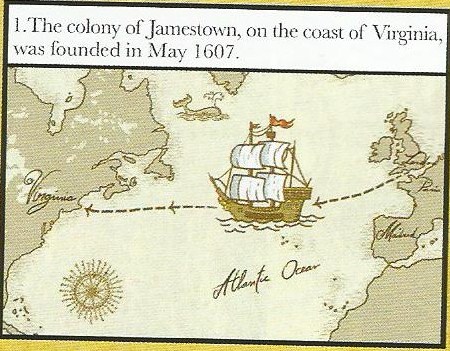 The Colony of Jamestown was founded in May 1607.
The Colony of Jamestown was founded in May 1607.
The Colony of Jamestown
was
WHEN 						 		?
founded
Pour poser une question à la voix passive, on inverse le ________ et _________________  _____:
SUJET
L’AUXILIAIRE          B E
1. MOT 
INTERROGATIF
2. L’AUXILIAIRE
BE
3. SUJET
4. PARTICIPE
PASSÉ
(5. la suite)
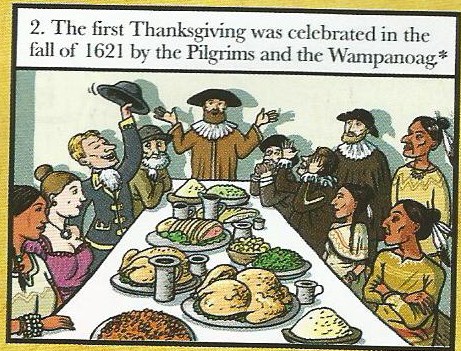 The first Thanksgiving was celebrated in 1621 by the Pilgrims and the Wampanoag (Indians).
The first Thanksgiving was celebrated in 1621 by the Pilgrims and the Wampanoag (Indians).
The first Thanksgiving
was
celebrated
WHEN 								?
WHO 						 	     by?
was   the first Thanksgiving    celebrated
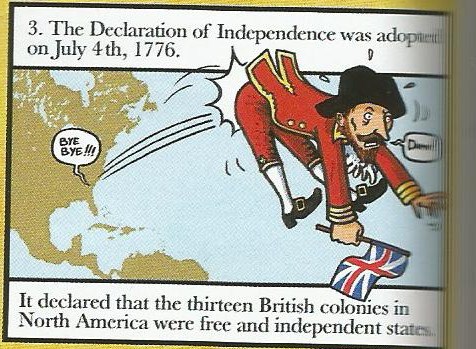 The Declaration of Independence was adopted in 1776.
The Declaration of Independence was adopted in 1776.
was the Declaration of Independence  adopted
WHEN 						 	  	?
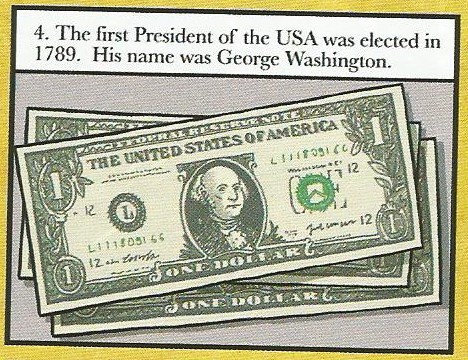 The first president / George Washington was elected in 1789.
The first president / George Washington was elected in 1789.
WHEN 								?
was     George Washington      elected
WHO 					?
was      elected     in 1789
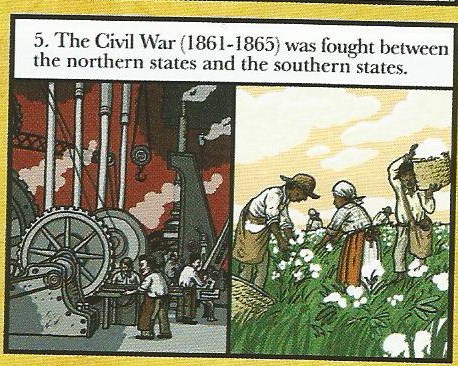 The Civil War was fought by the Northen and the Southern States.
The Civil War was fought by the Northen and the Southern States.
WHO 					?
was the Civil War  fought  by